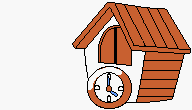 Meeting new people
WWW.PPT818.COM
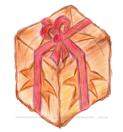 Time is gold, 
money can’t buy time.
一寸光阴一寸金，
寸金难买寸光阴
This is your new classmate. Her name’s  Jill.
name’s= name is
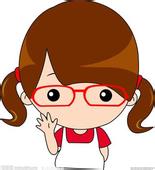 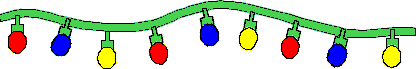 New words
new 新的
classmate 同学
her 她的 
name 名字
This is my classmate. His name’s  Joe.
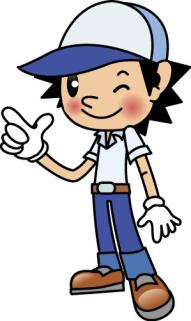 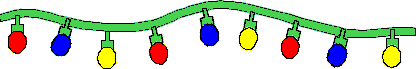 New words
new 新的
classmate 同学
her 她的 
name 名字
his 他的
火眼金睛
A:new
B:nwe
A:classmate
B:calssmate
A:her
B:hre
A:name
B:nema
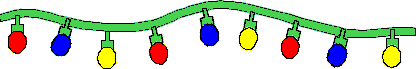 介绍你的同桌
This is my classmate. His/Her name’s  …. He/She is ten.
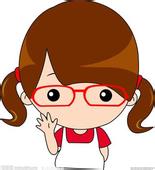 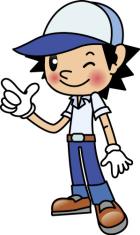 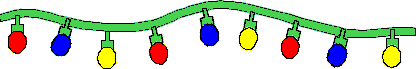 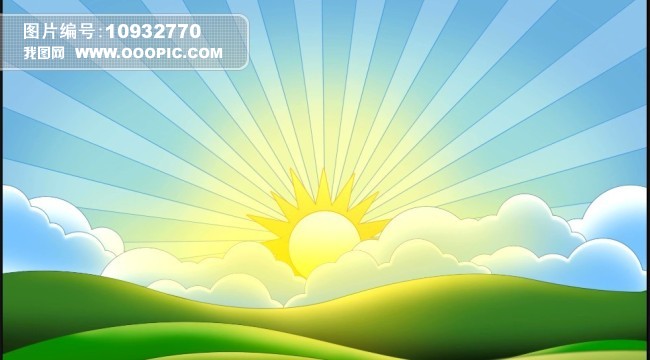 morning
Good morning.
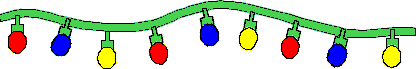 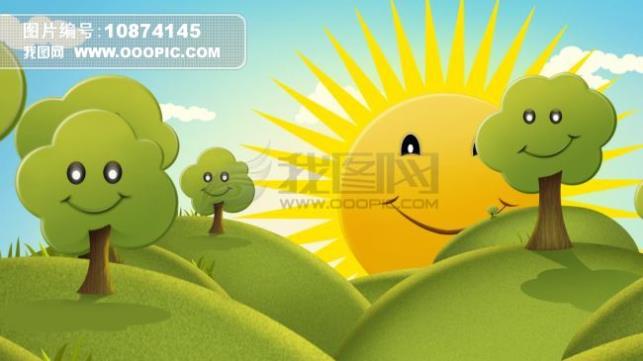 afternoon
Good afternoon.
活动
连词成句
学生在三个纸条中各抽取一张，将它们连起来组成一句话，全体同学评判这句话的合理性（合理的给予掌声鼓励。）
For today’s homework
unit1 单词每个一行，每行四个。
用所学句子介绍你的同学。
Who is the busy bee?
谁是勤劳小蜜蜂
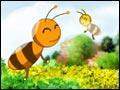 Bye-bye !
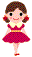 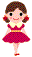 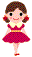 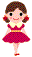 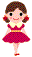 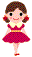